セキュリティ（安保）ヒーロー（20１6年　ヒーロー笑４）最近笑い事じゃなくなってきた
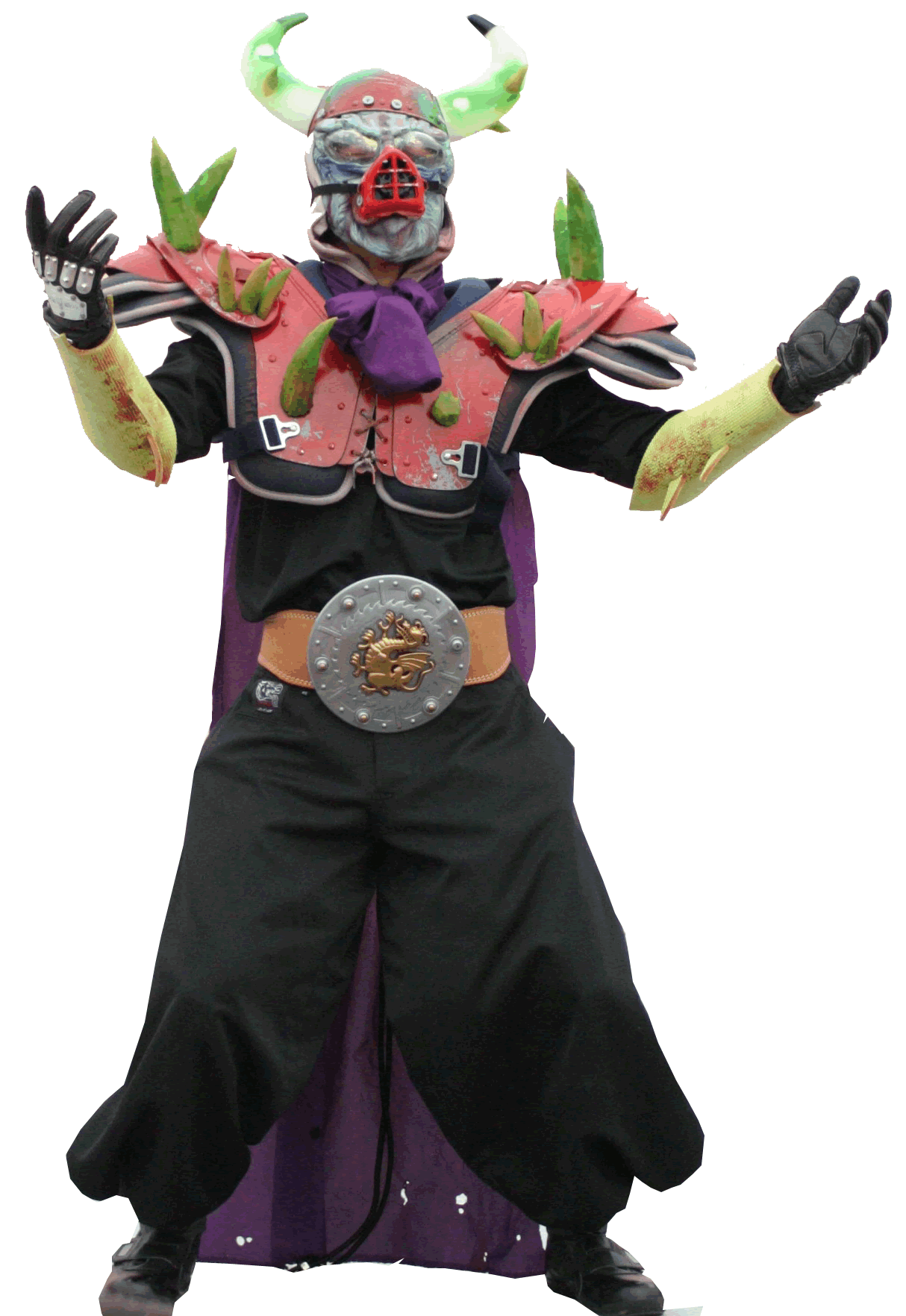 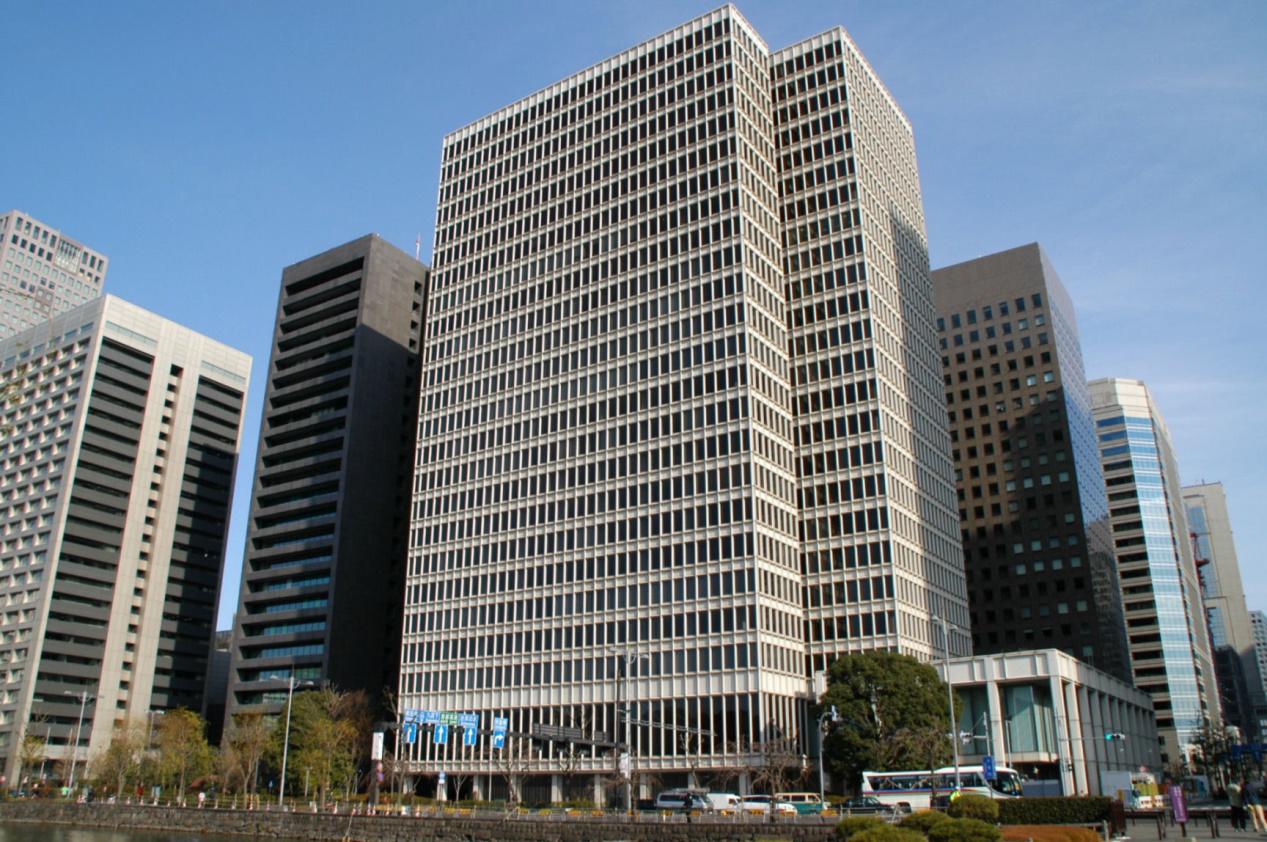 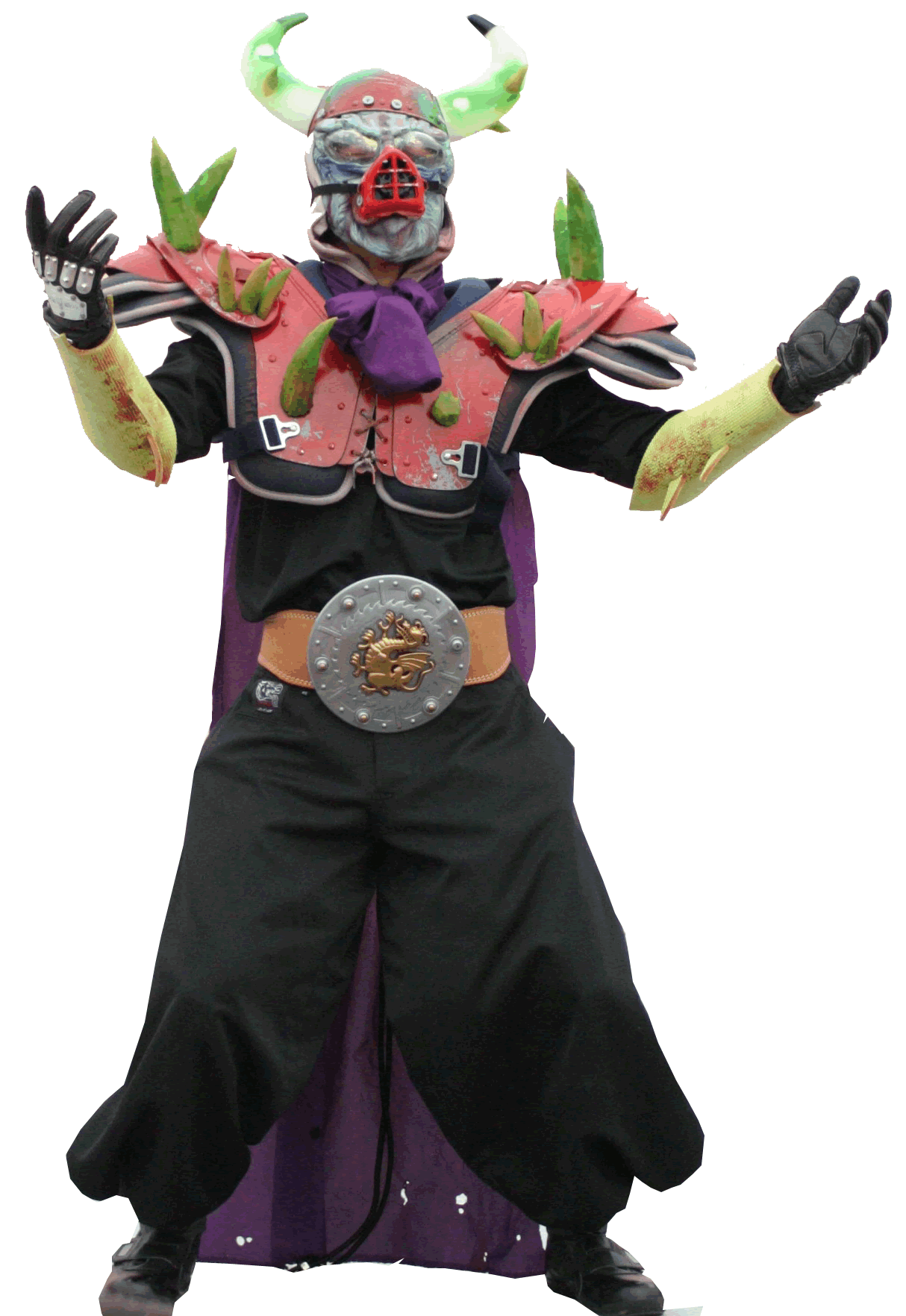 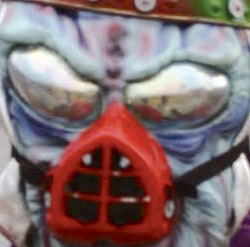 ｷﾀ━━━(ﾟ∀ﾟ).━━━!!!
戦隊ヒーロー三種の神器
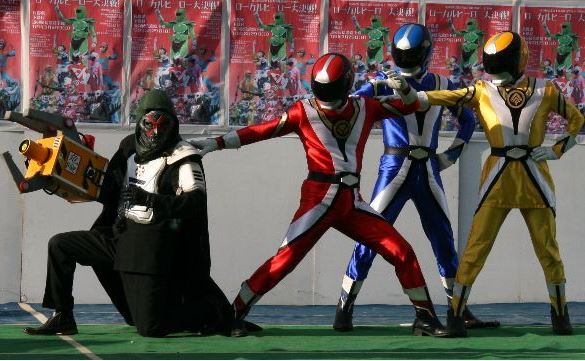 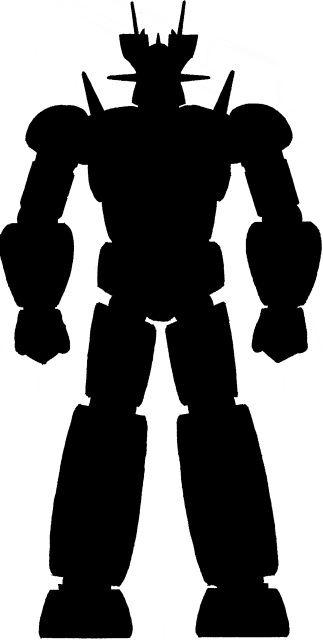 そして、
巨大ロボット
合体して倒す武器
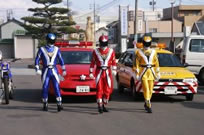 色分けマシーン
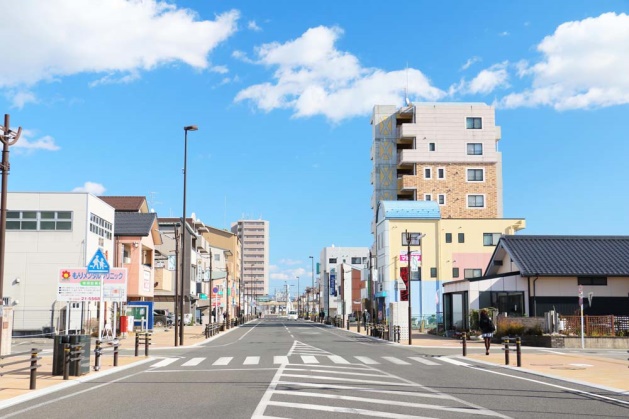 起動！キタナゴレンジャーロボ
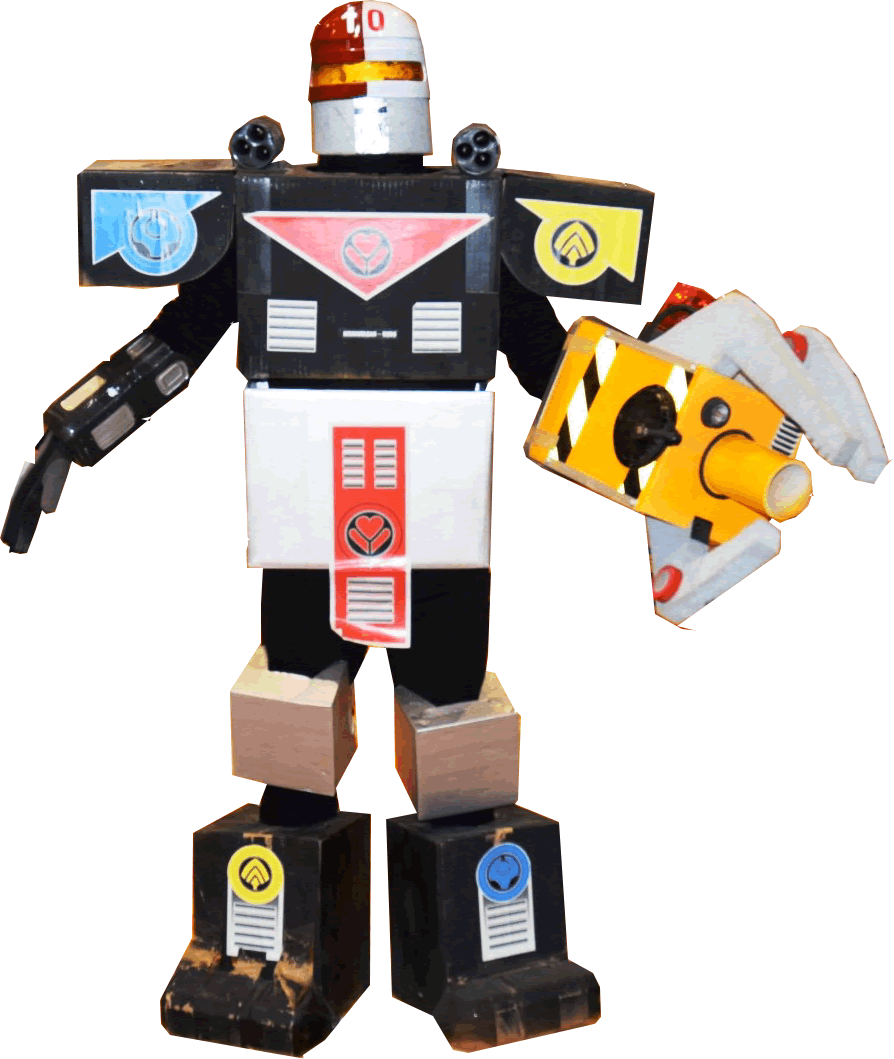 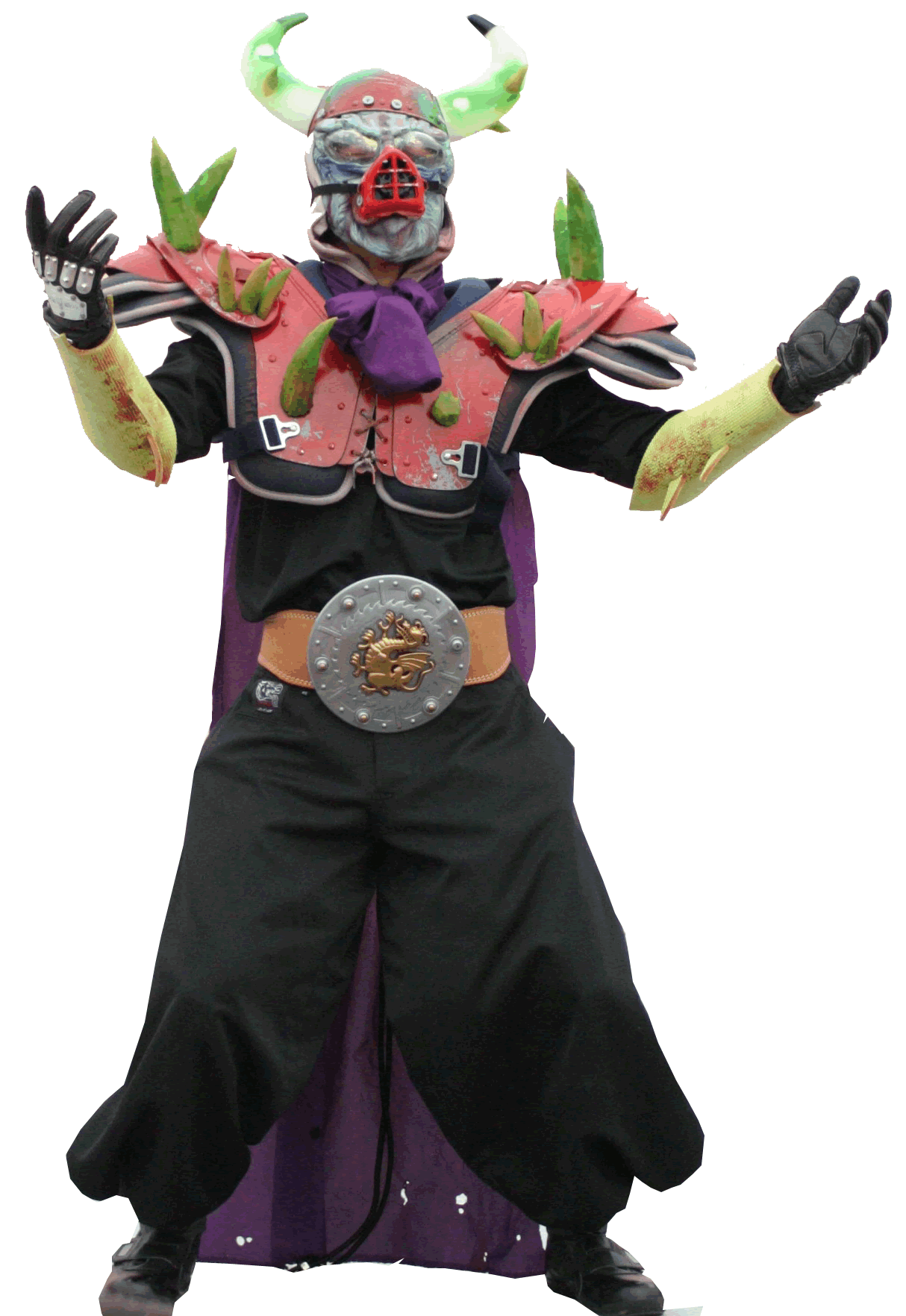 推定50ｍ→
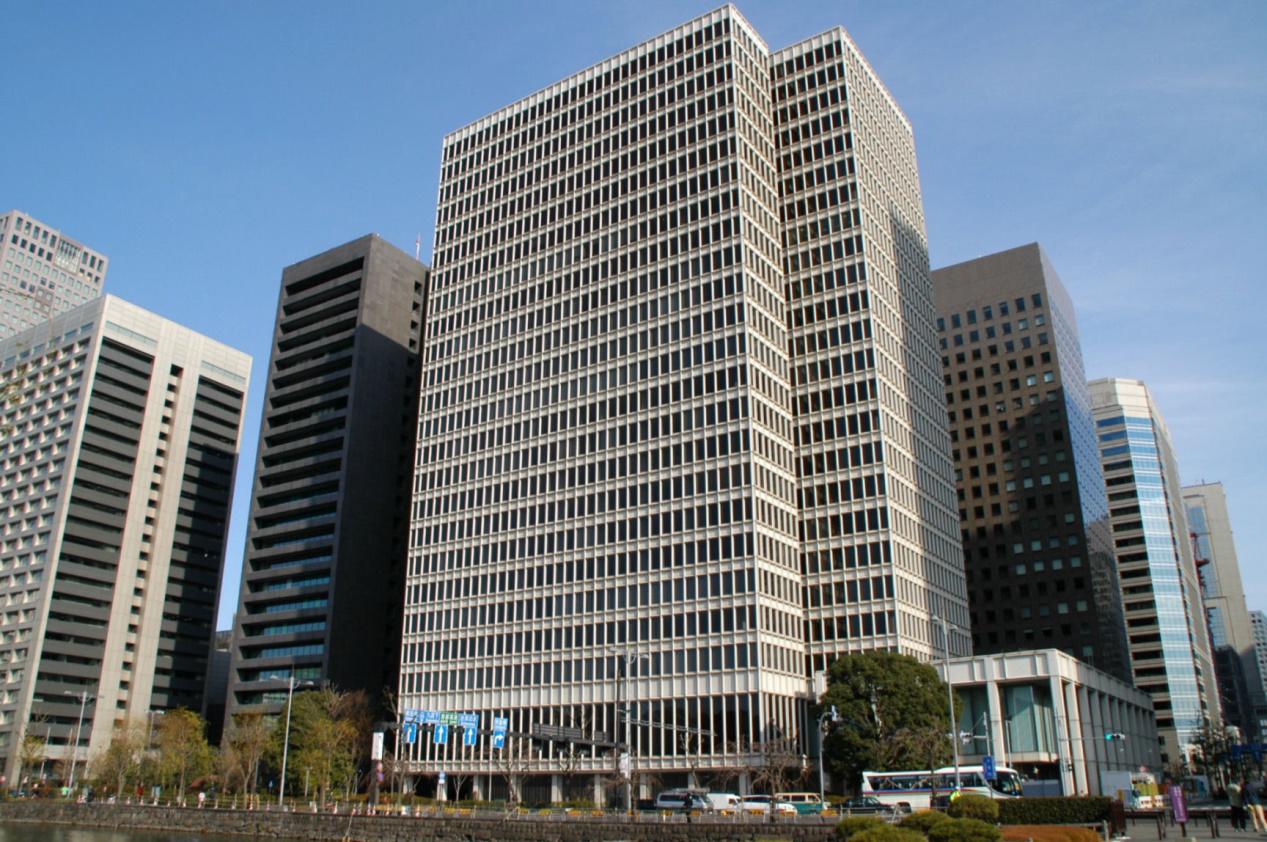 ↓18ｍ
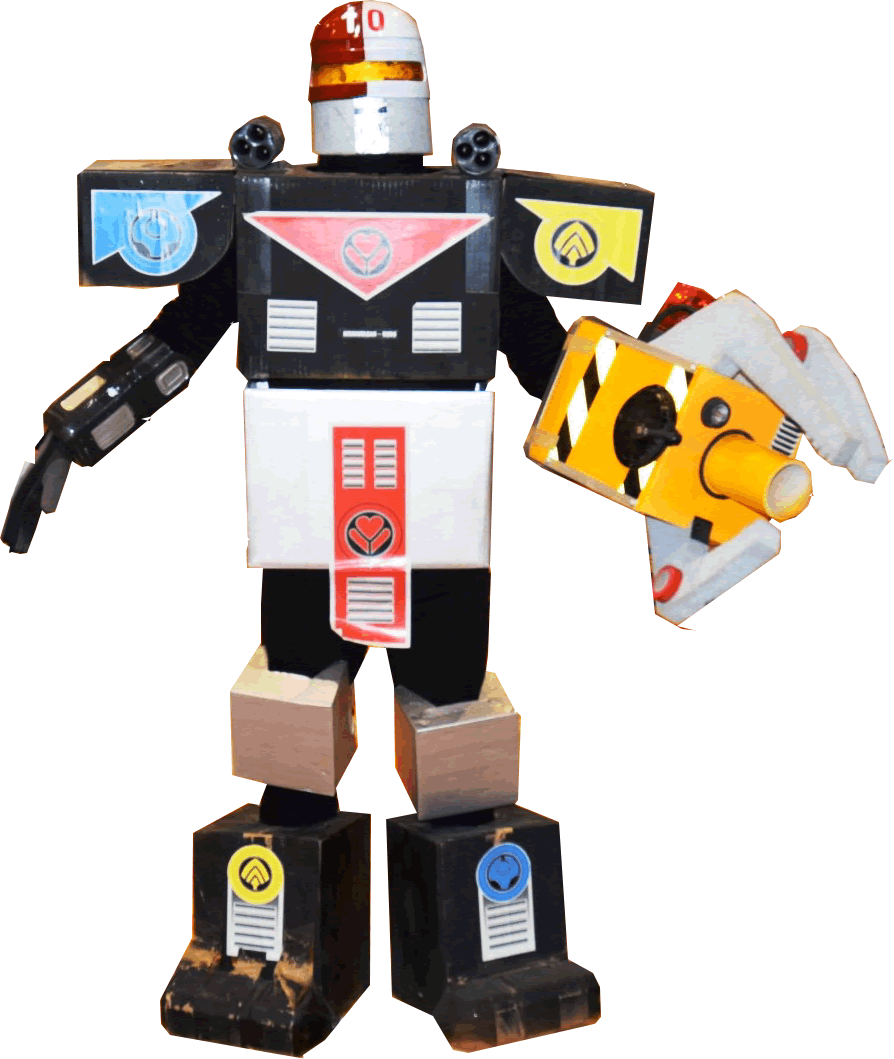 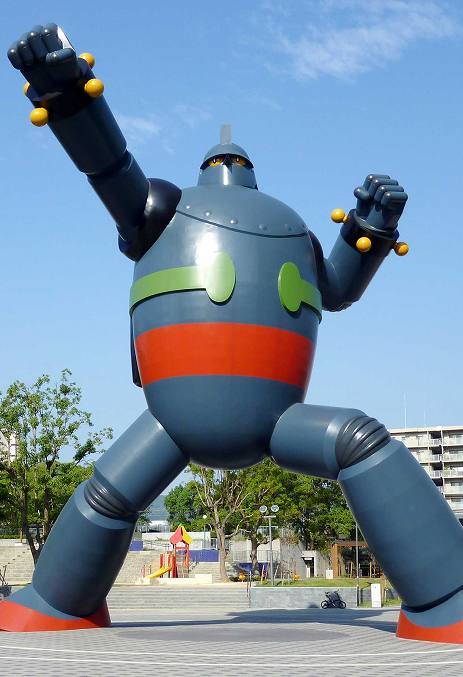 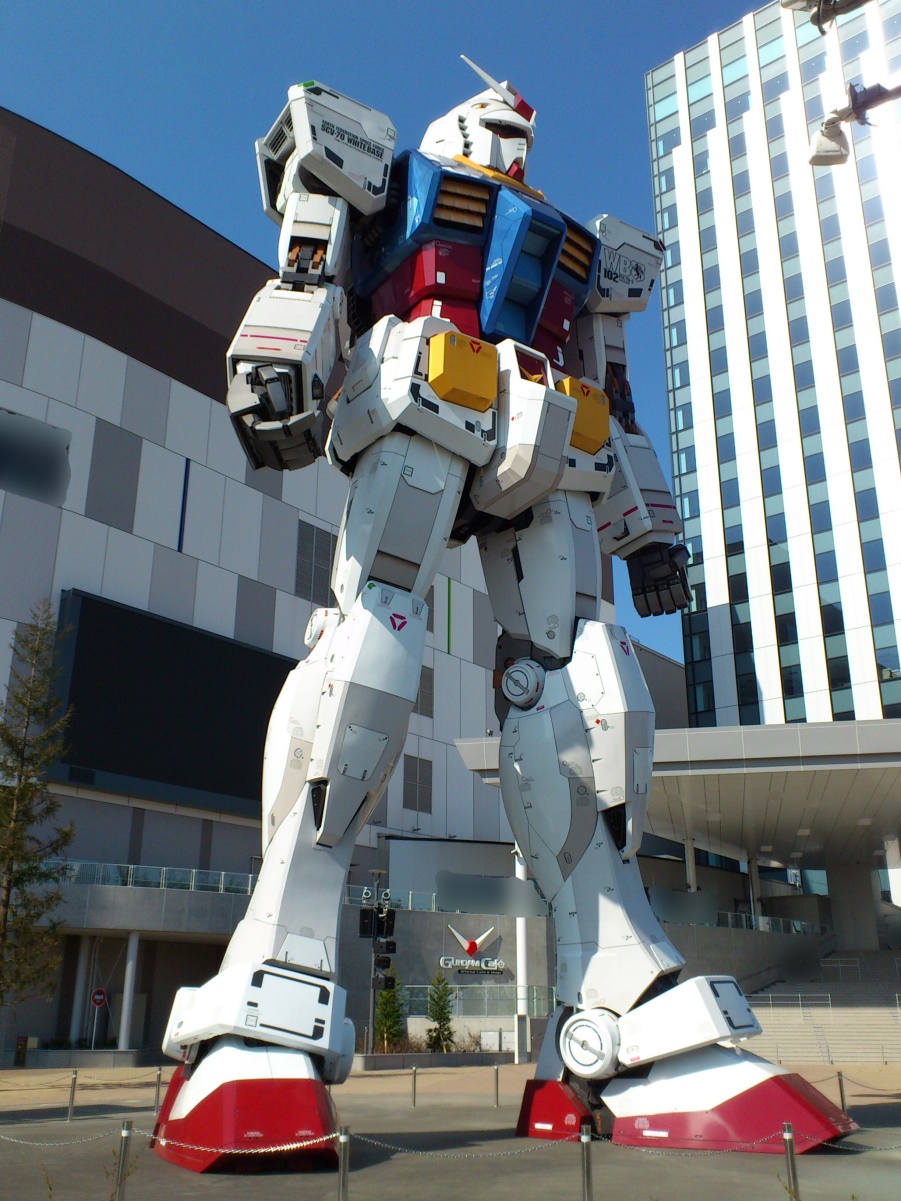 ともに１８メートル
神戸市鉄人28号
お台場ガンダム
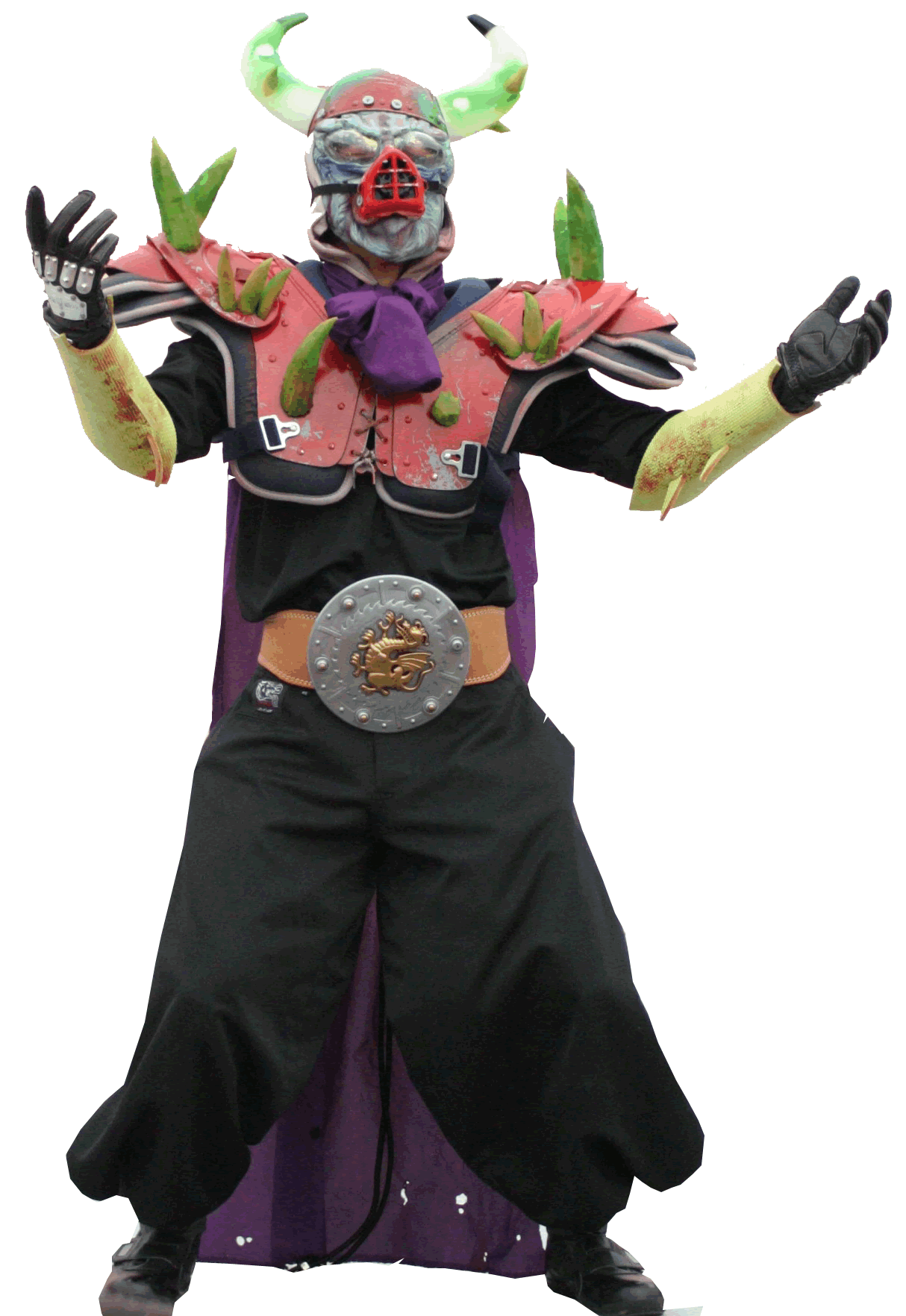 50ｍ→
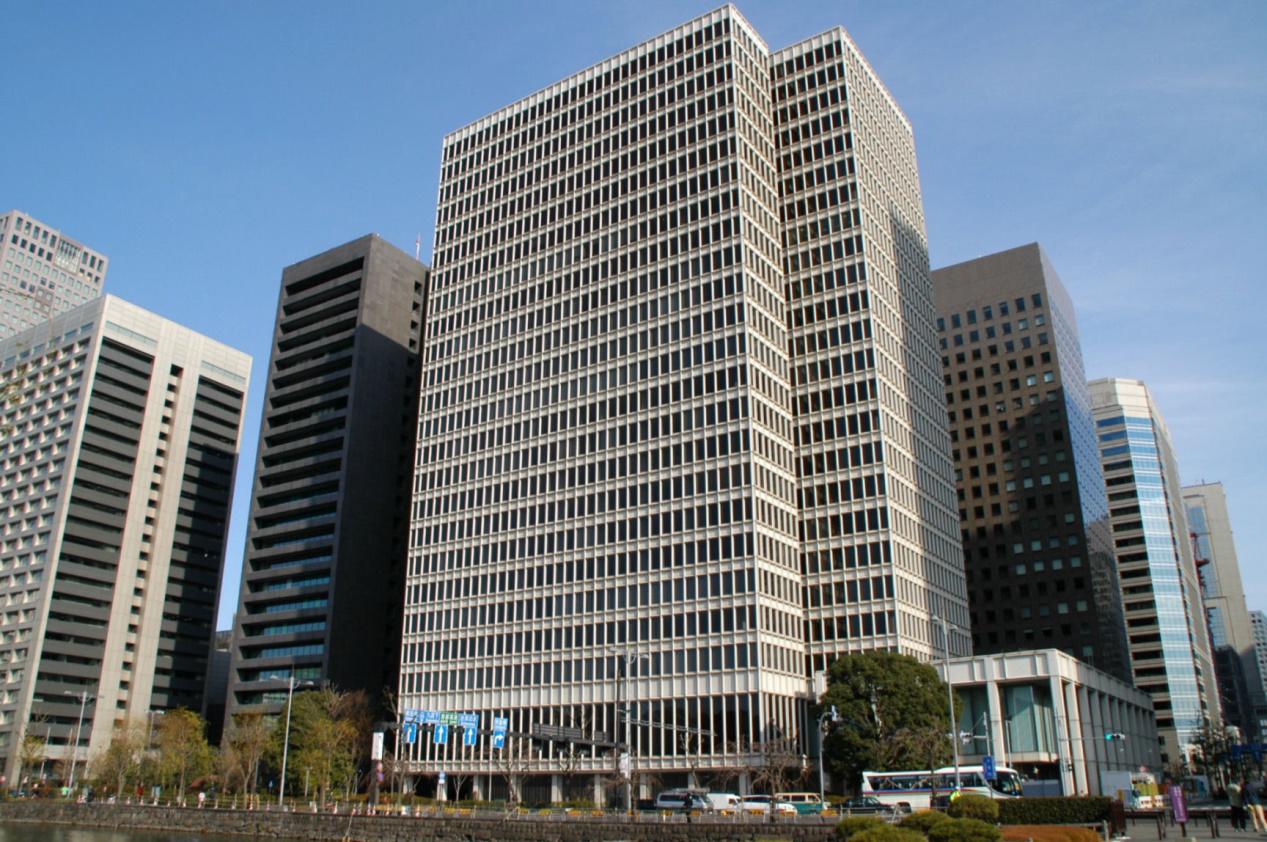 ↓18ｍ
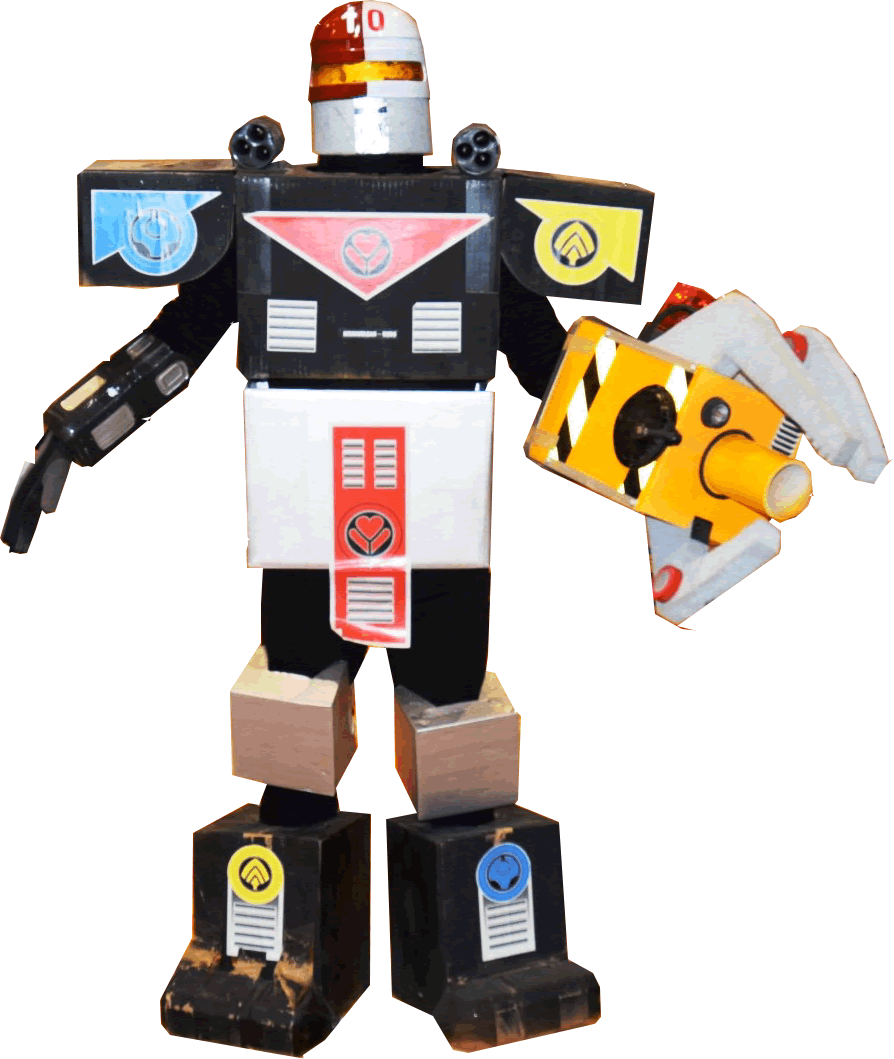 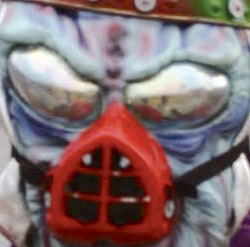 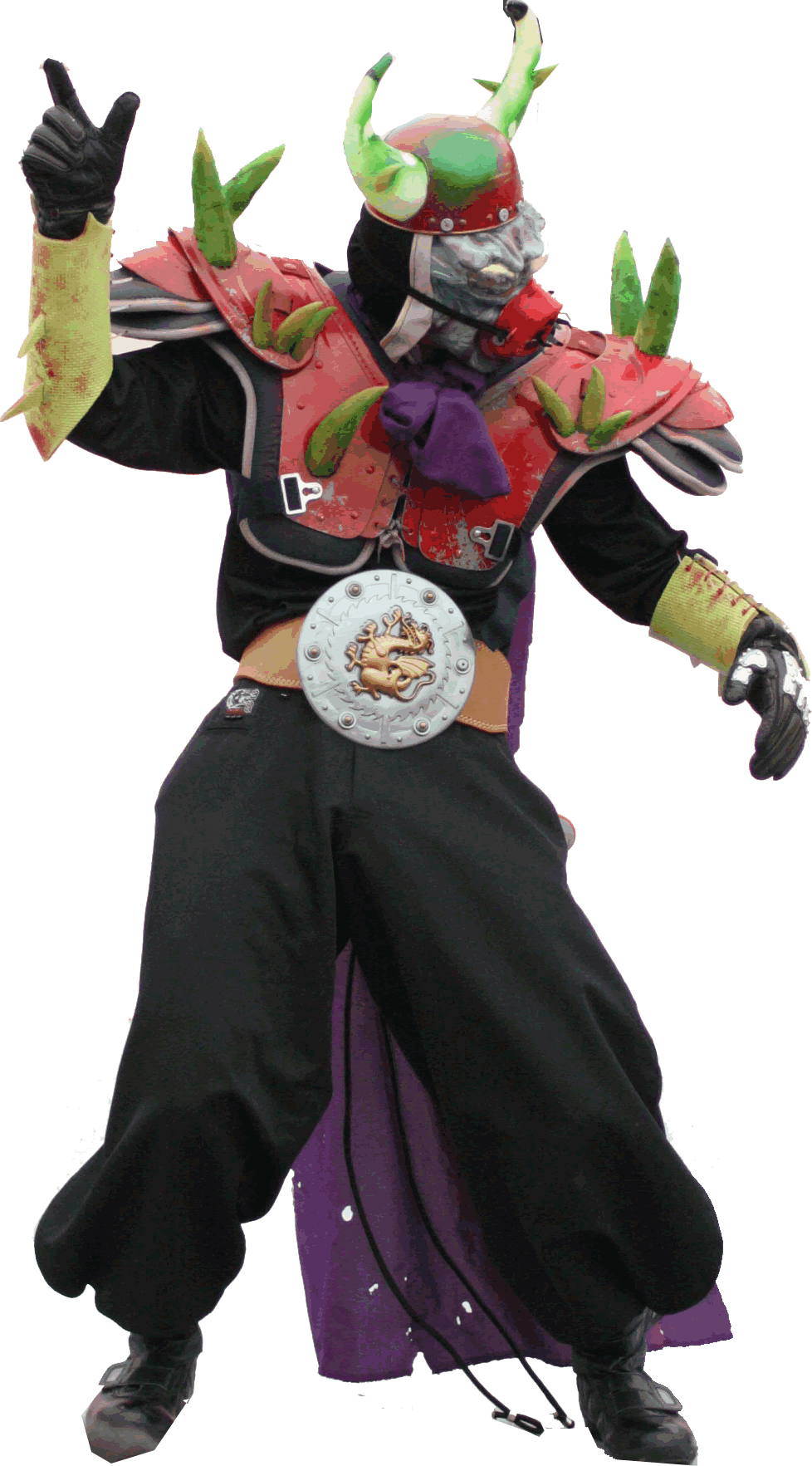 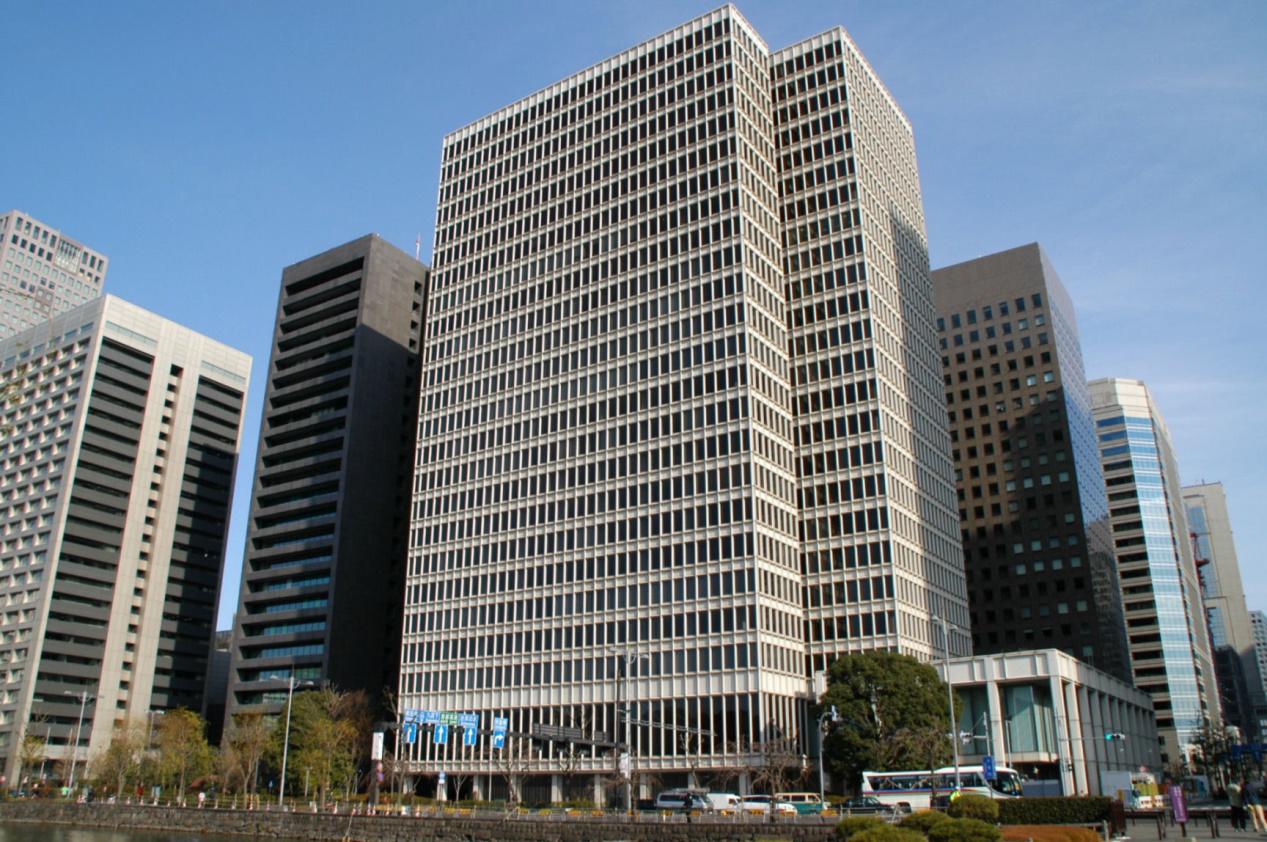 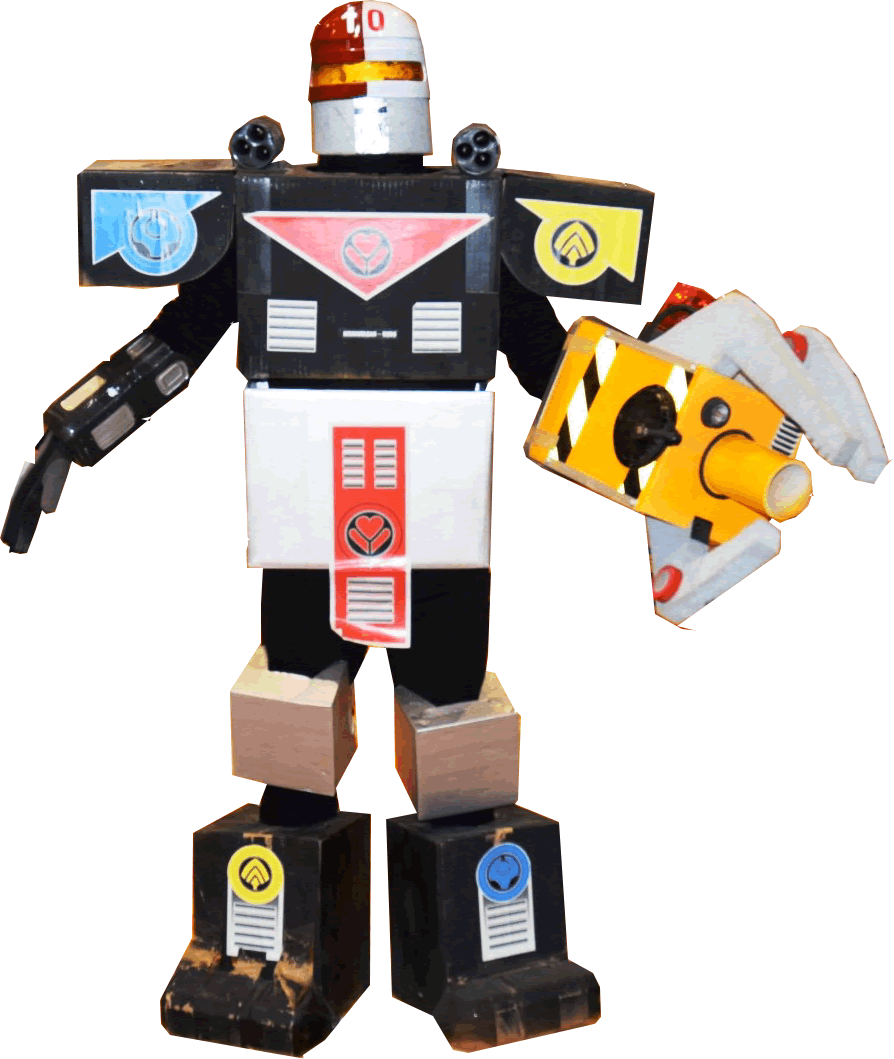 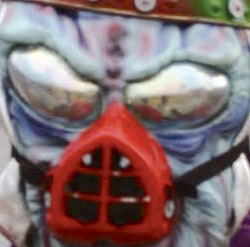 50ｍ（第1～15作）
80ｍ（第16・17作）
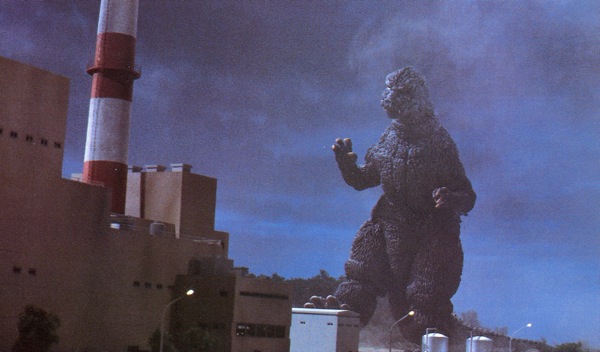 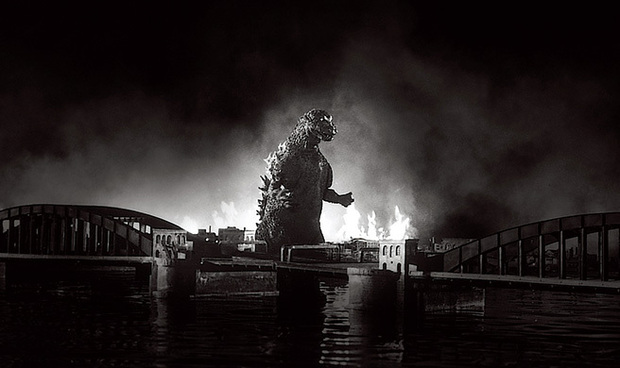 118.5ｍ（シン・ゴジラ）
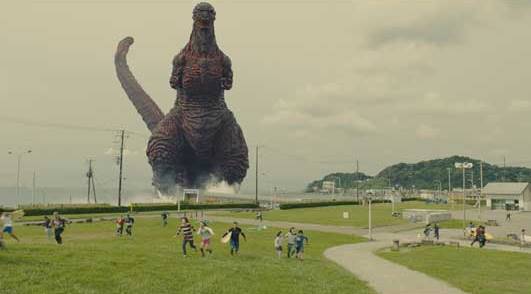 100ｍ（第18～22作）
55～60m（23作目～）
100ｍ（28作目～）
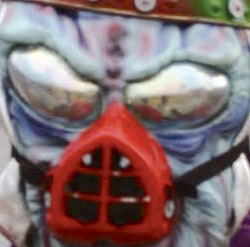 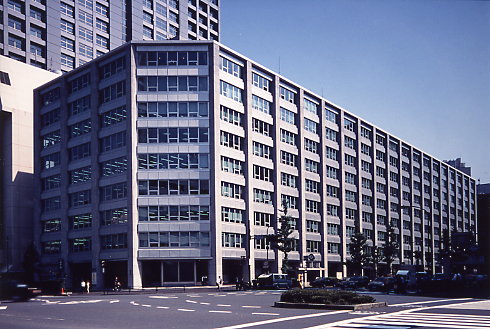 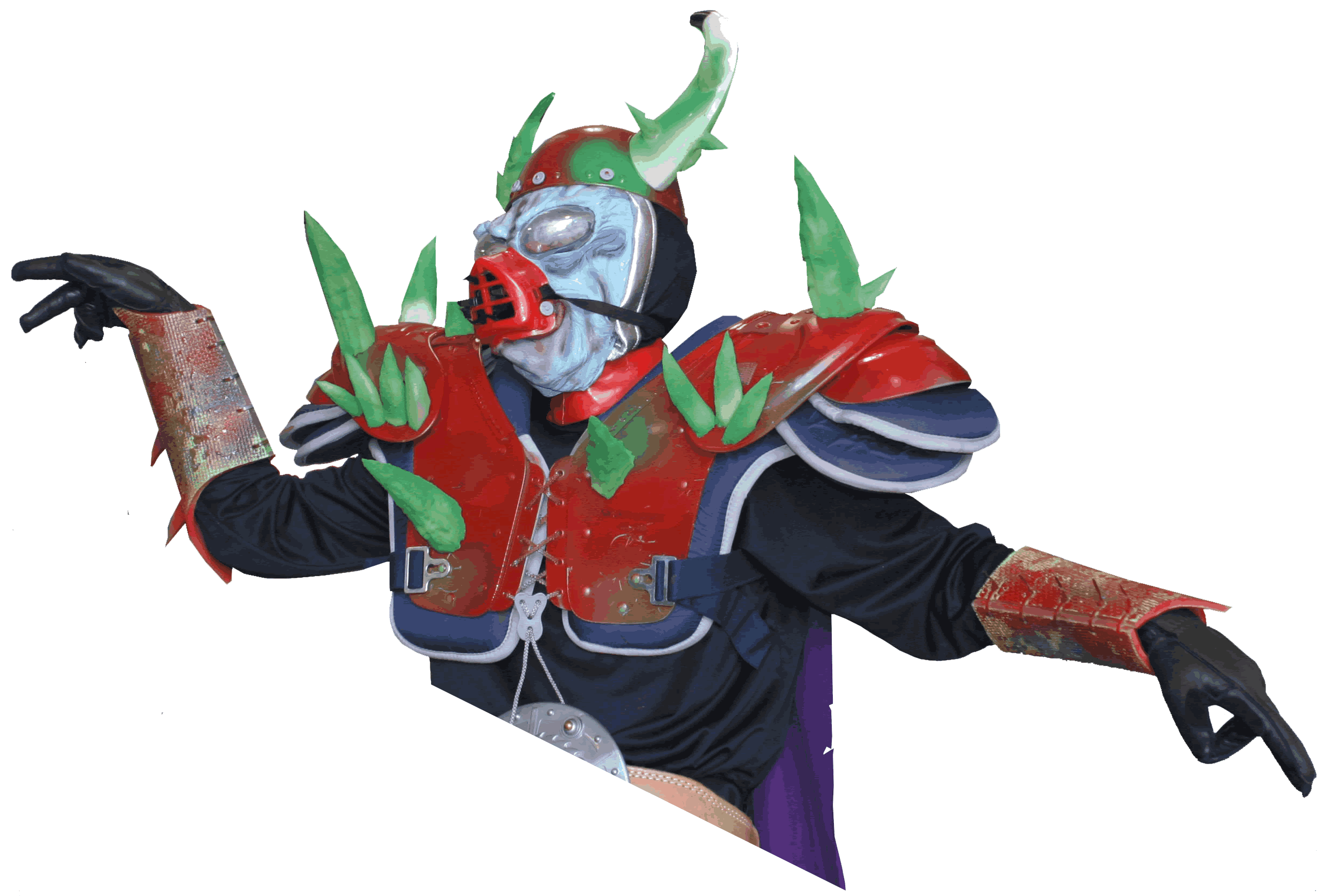 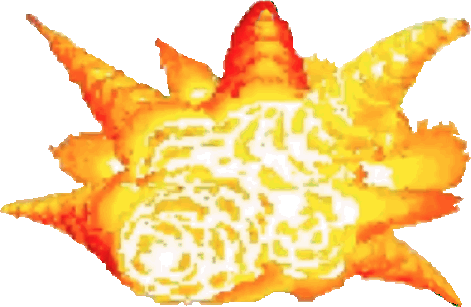 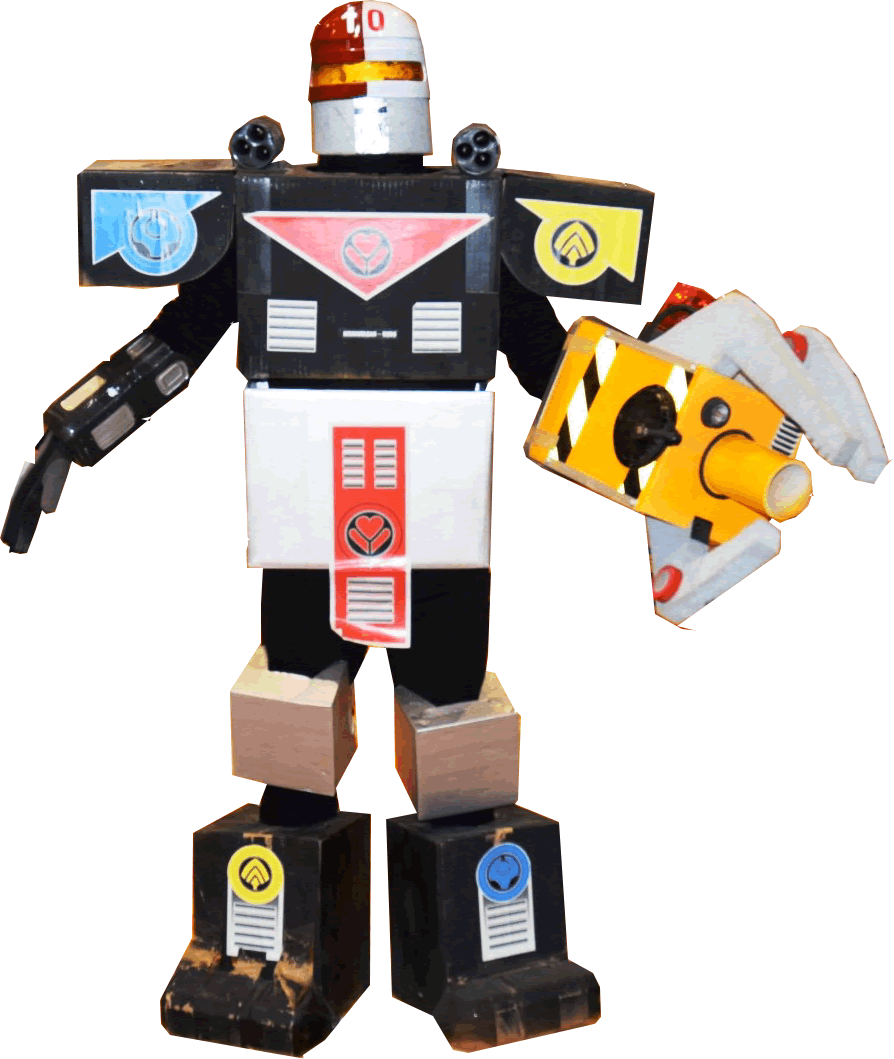 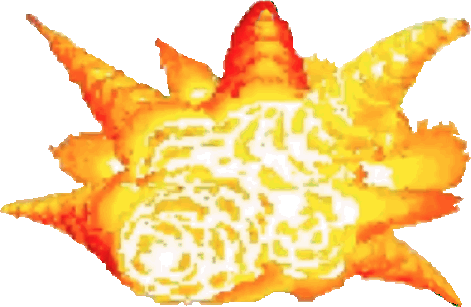 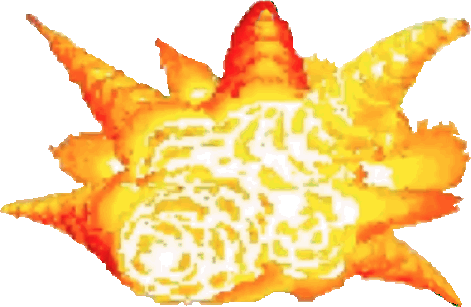 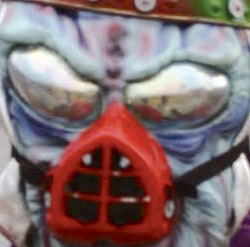 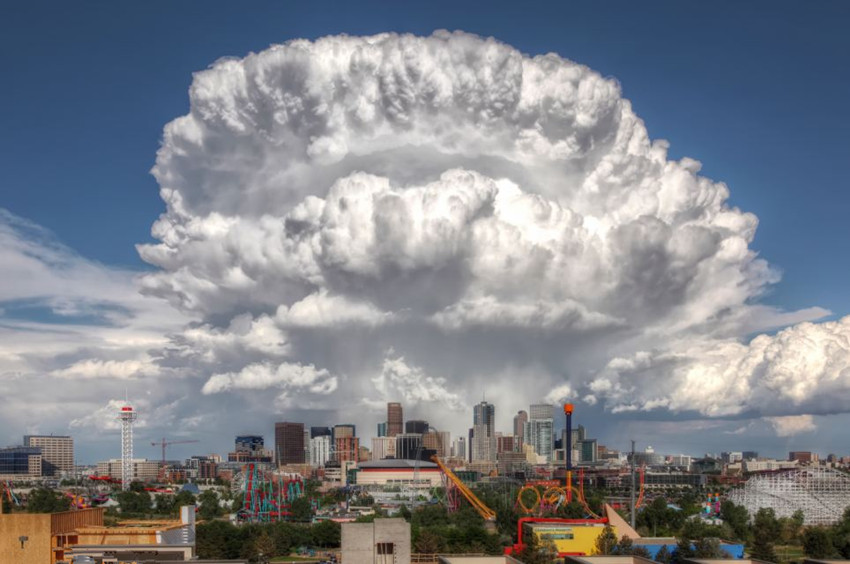 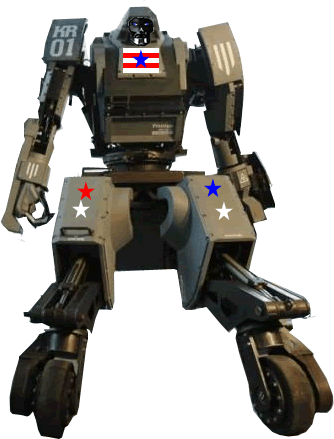 かの国で開発したイルロボット
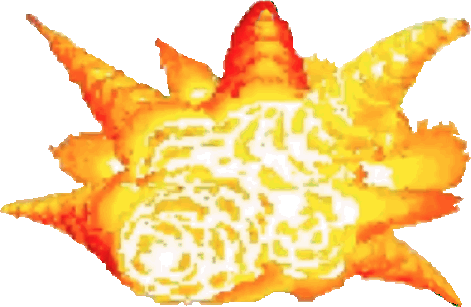 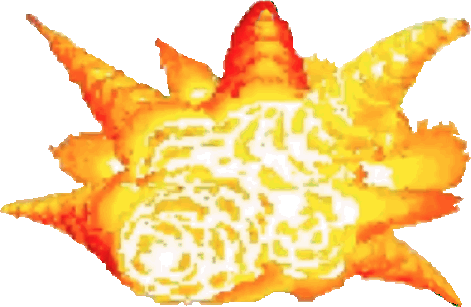 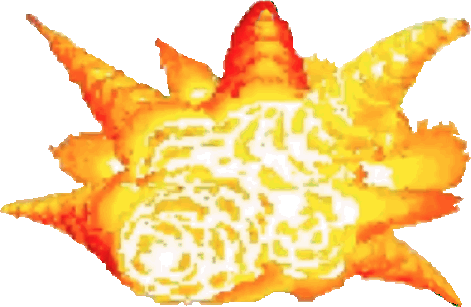 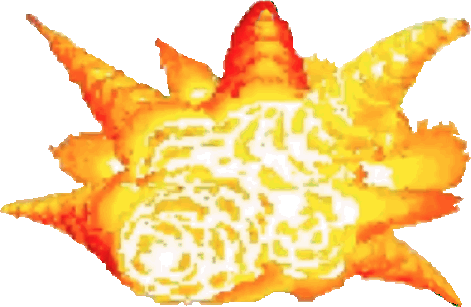 イルロボット　1000.385ｍ
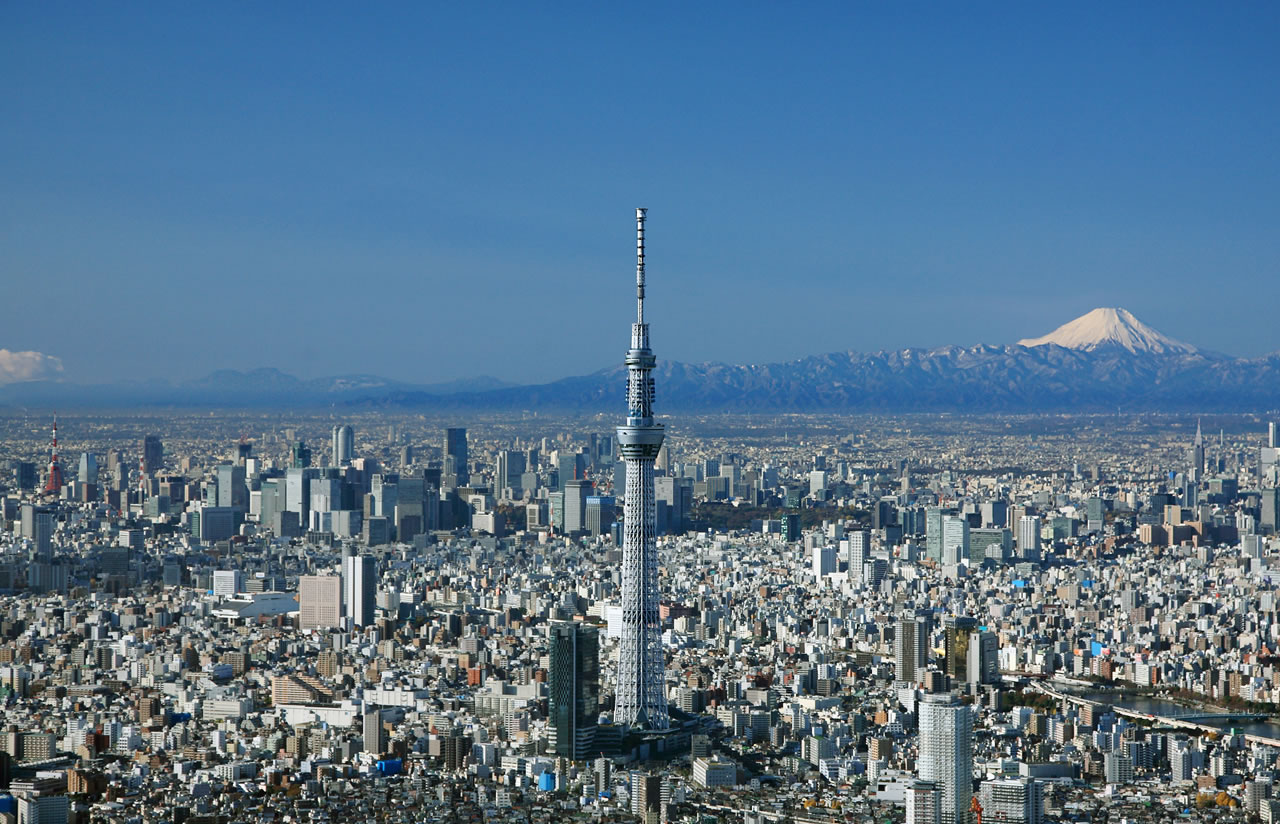 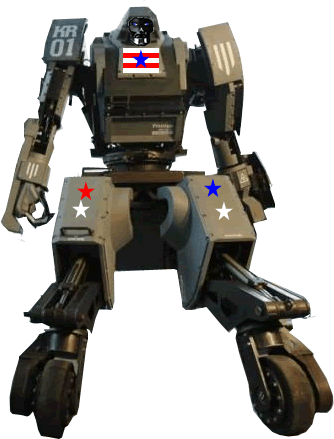 ↓東京スカイツリー　634ｍ
富士山↓3776ｍ
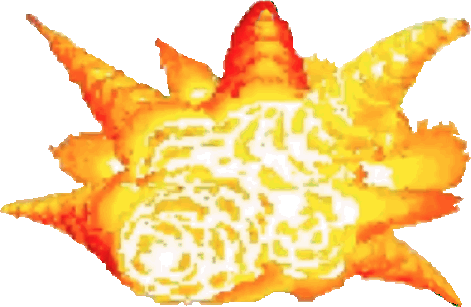 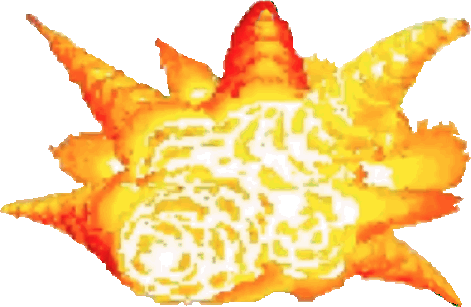 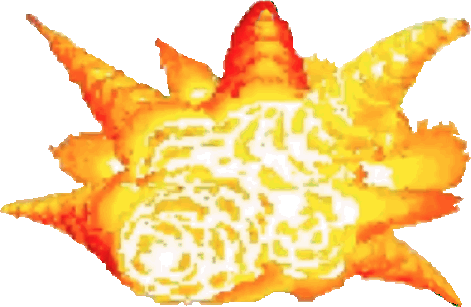 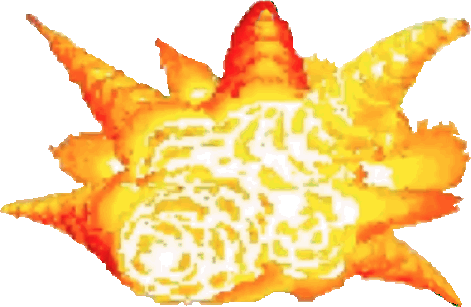 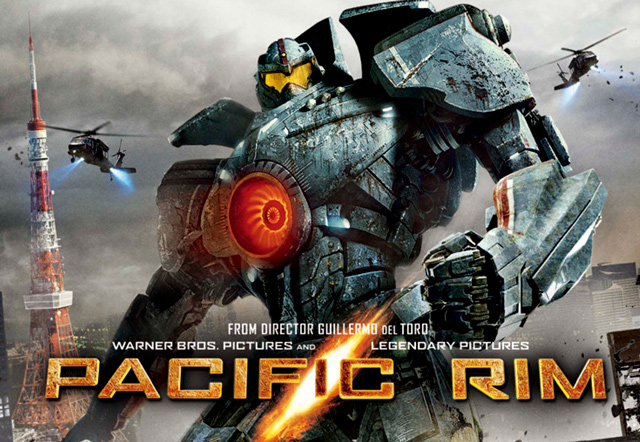 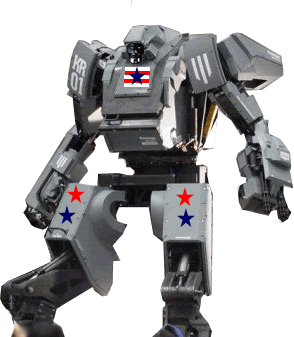 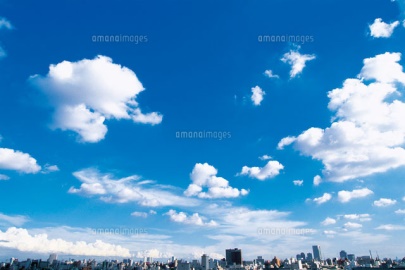 イルロボット　1000.385ｍ
巨大ピロリキング
↓　50ｍ
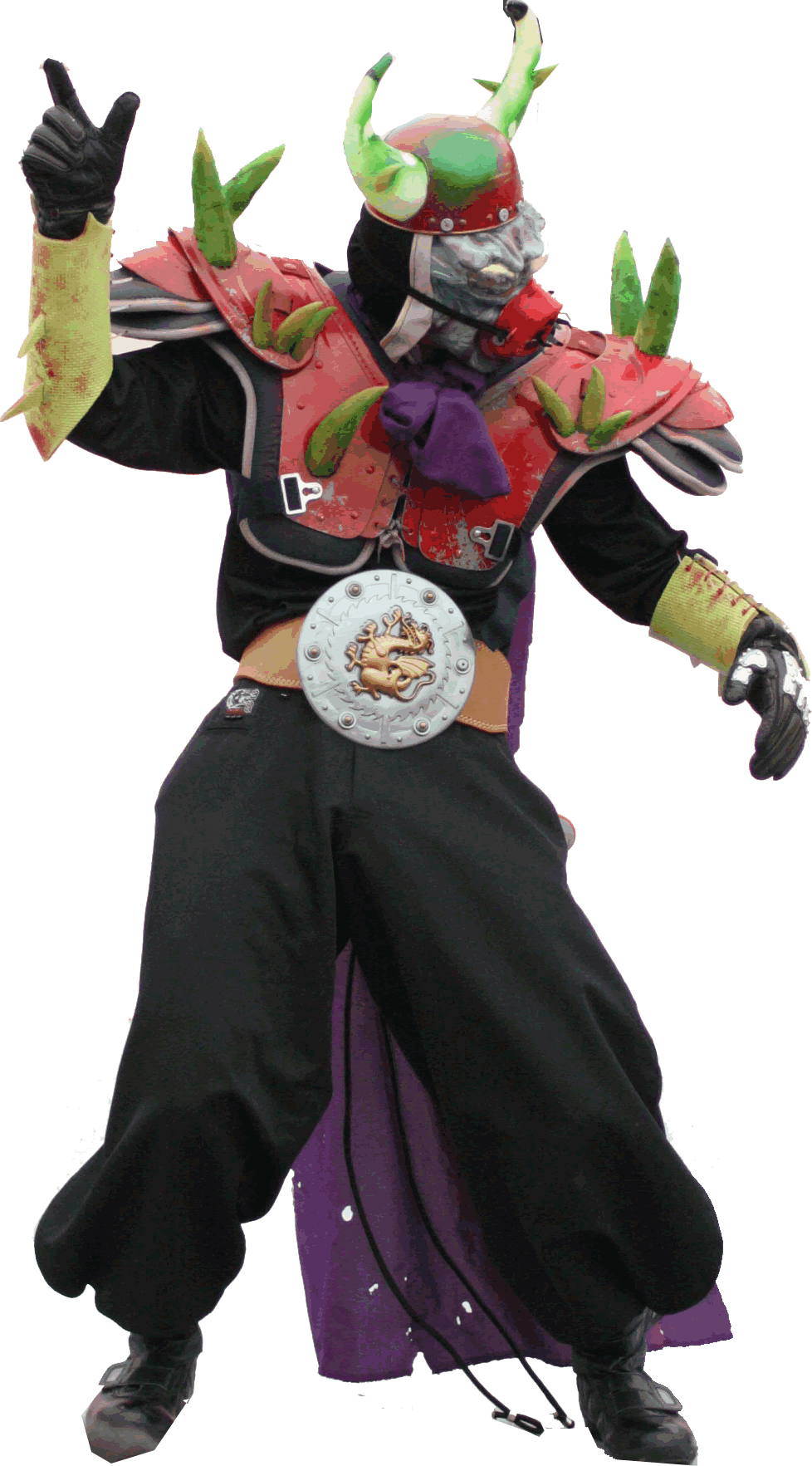 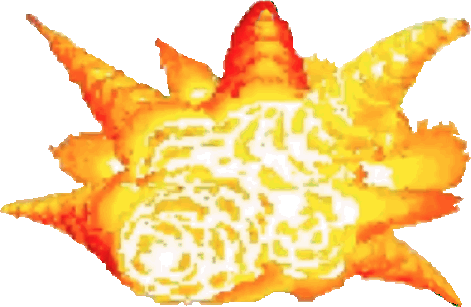 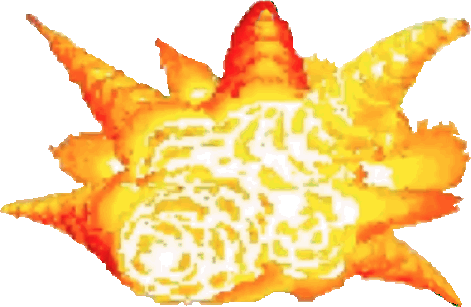 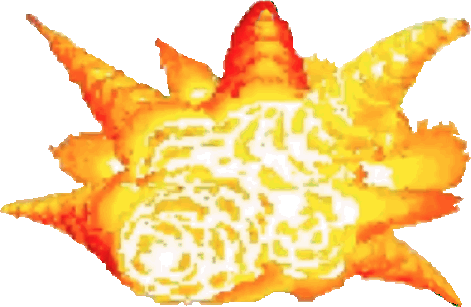 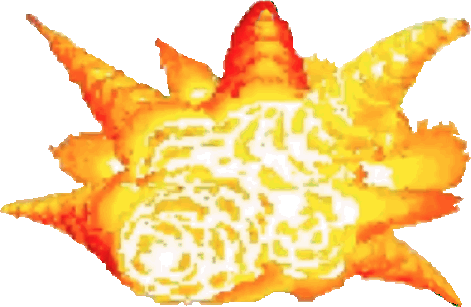 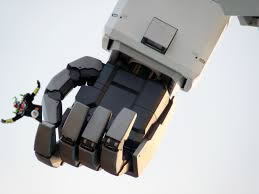 イルロボットの手
ピロリキング50ｍ
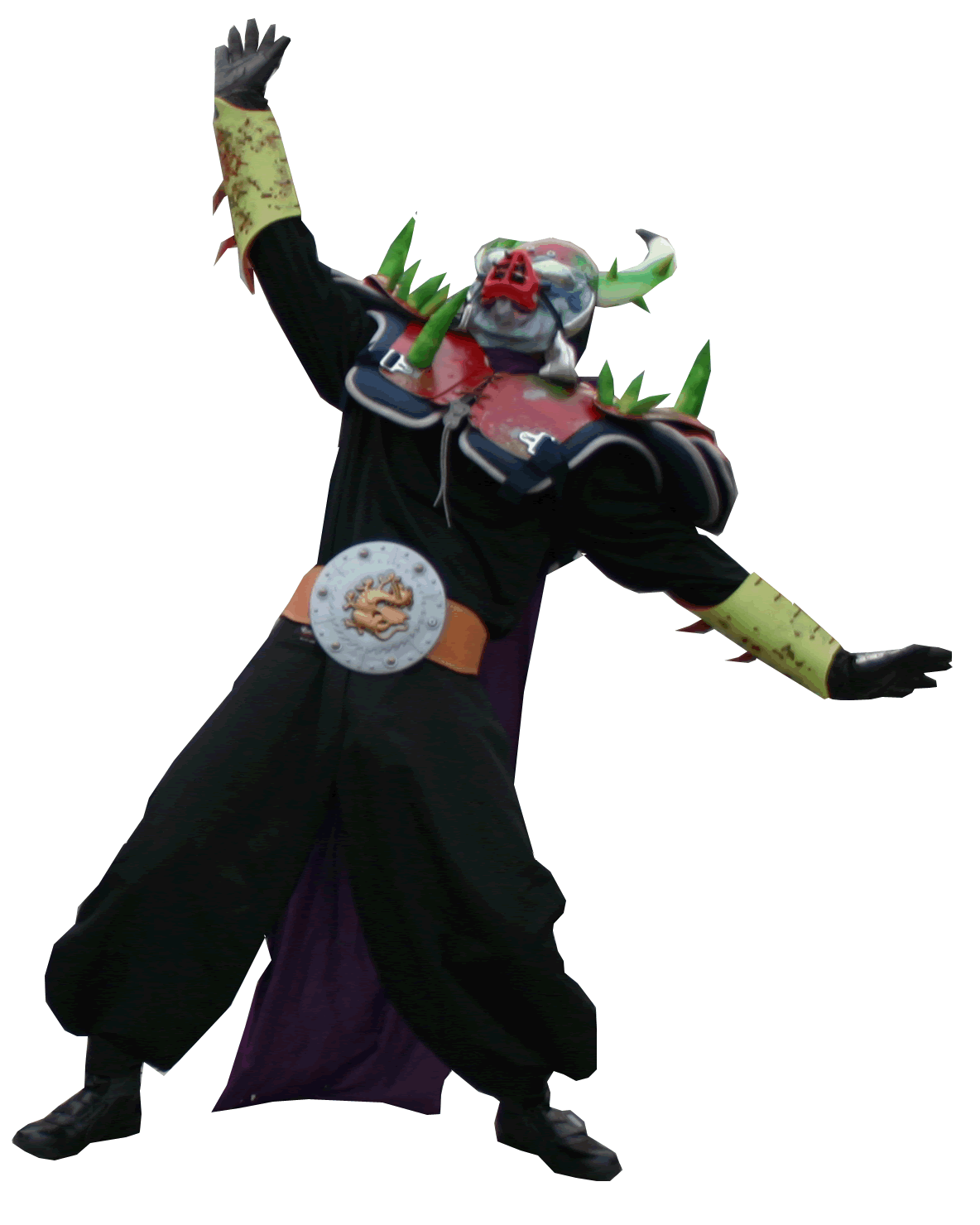 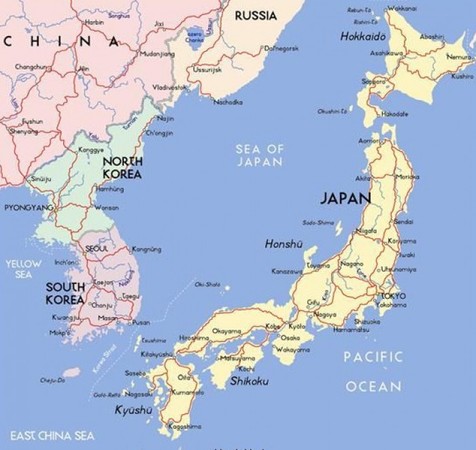 某国ニュース
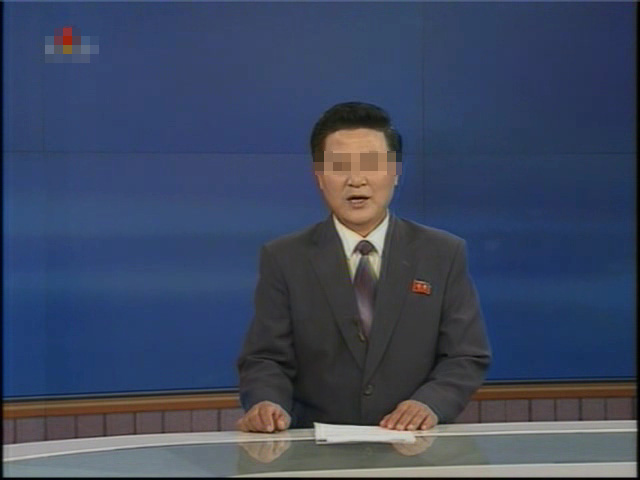 本日、隣国日本ガ我国ニ向ケテ、未確認ノ飛行物体ヲ発射
スルトイウ暴挙ニデタ。コノ事態ヲ、我国の最高指導者デア
ル同志ハ、重大ナ事態ト見ナシ、厳戒態勢ヲヒキ、報復
制裁モ辞サナイト述ベラレマシタ・・・
数日後